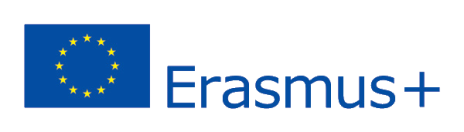 2018-3-HR01-KA205-060151
Experiență agricolă
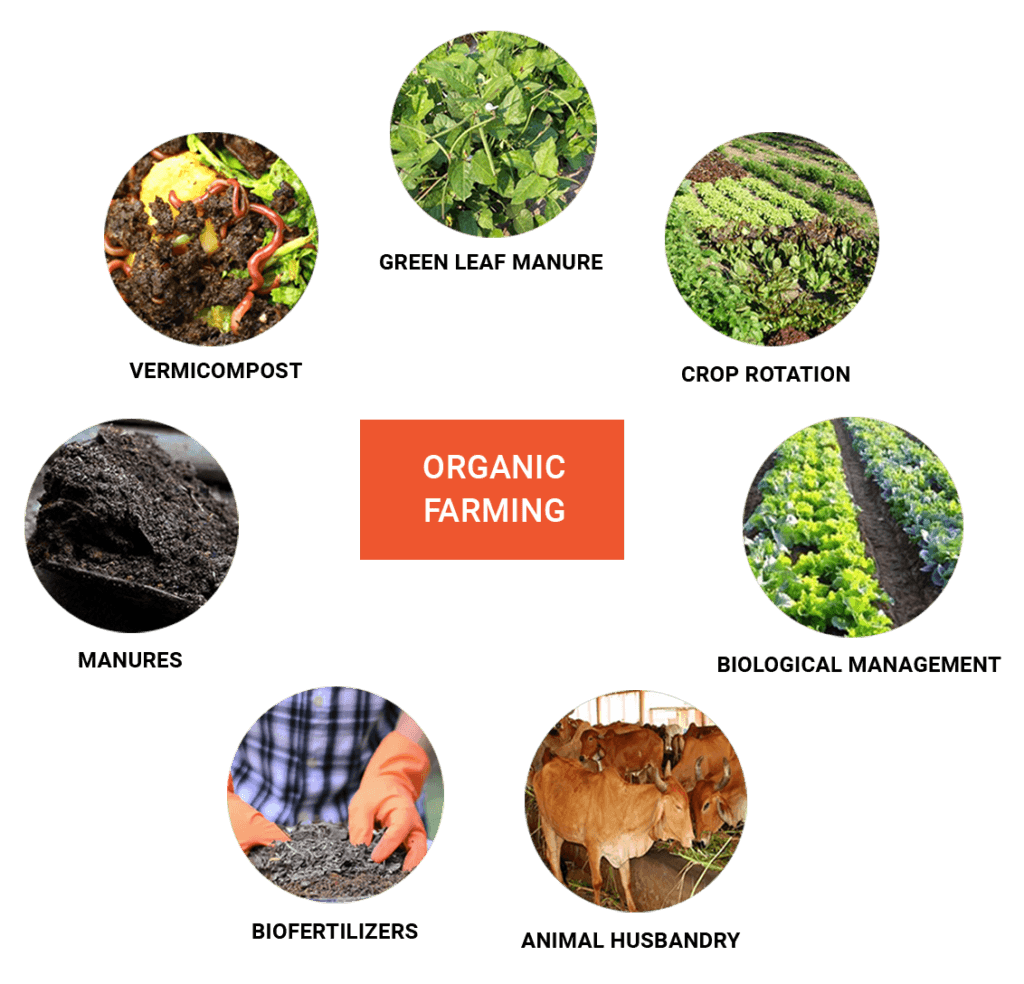 Agricultură organică
OBȚINEȚI EXPERIENȚĂ AGRICOLĂ
Pentru a deveni agricultor ecologic, trebuie să achiziționați sau să închiriați un teren agricol. 
Agricultorii ecologici trebuie să aibă o cunoaștere personală a terenului și a solului cu care lucrează. 
Experiența în plivire, cultivare, plantare și recoltare sunt abilități importante pentru potențialii agricultori ecologici .
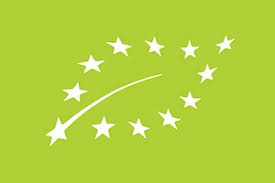